NEURONSKE MREŽE – korak dalje od papira
Marija Gaurina, prof. mentor, Tehnička i industrijska škola Ruđera Boškovića u Sinju
Ivan Vulić, prof. mentor, Tehnička i industrijska škola Ruđera Boškovića u Sinju
Carnet Users Conference (CUC ), Šibenik, 28.listopada 2022.godine
Od papirnatog neurona…
Ideja umjetne neuronske mreže najlakše se može objasniti na primjeru jednostavnog neurona
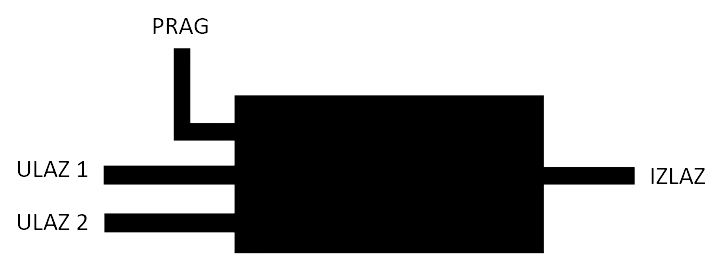 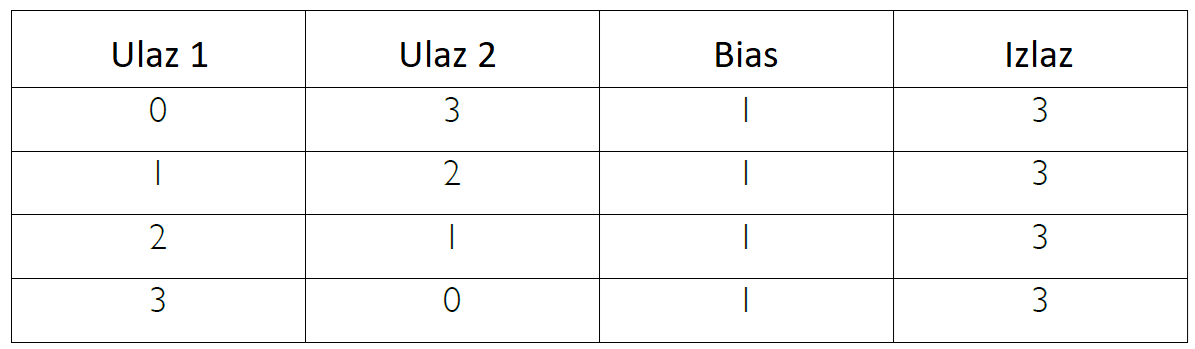 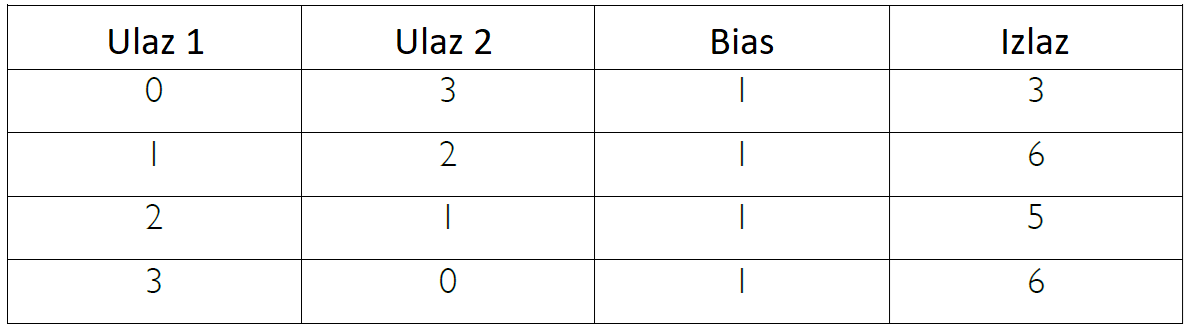 …
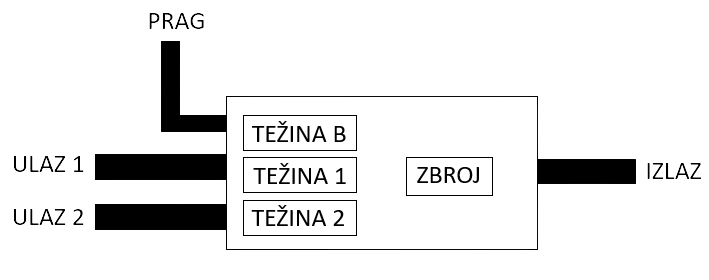 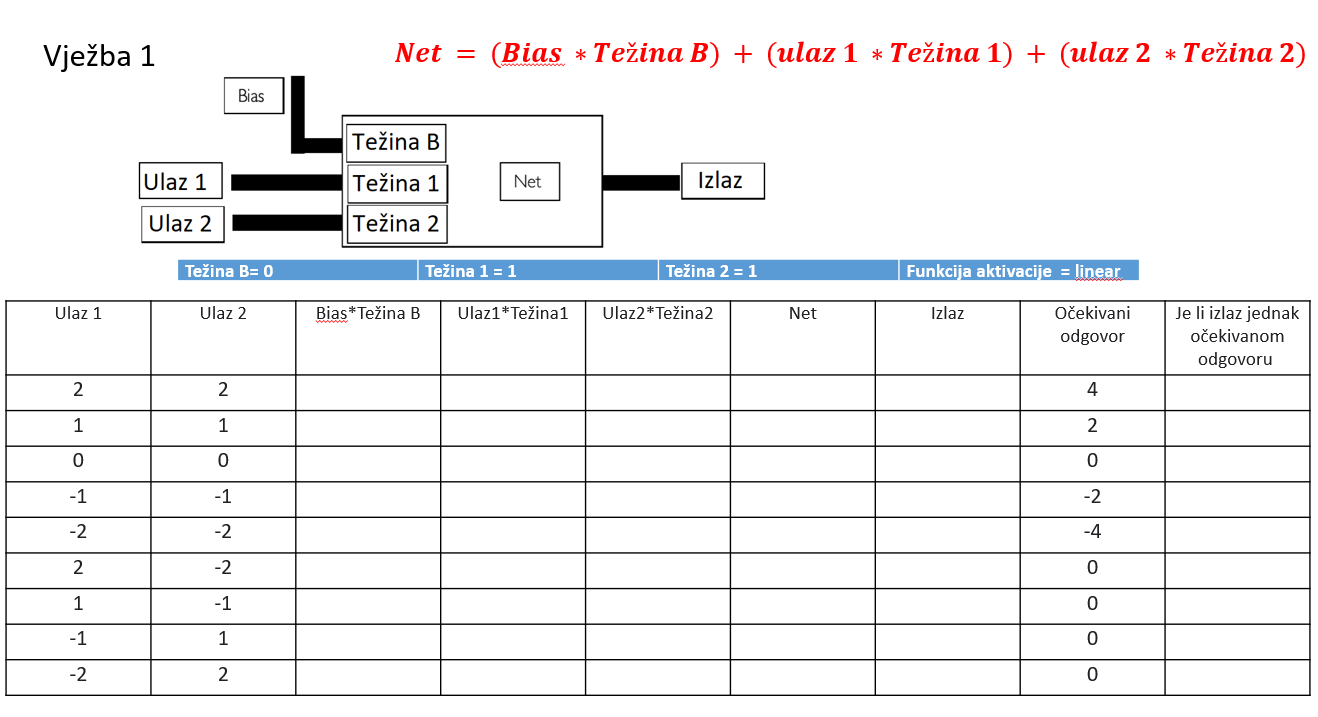 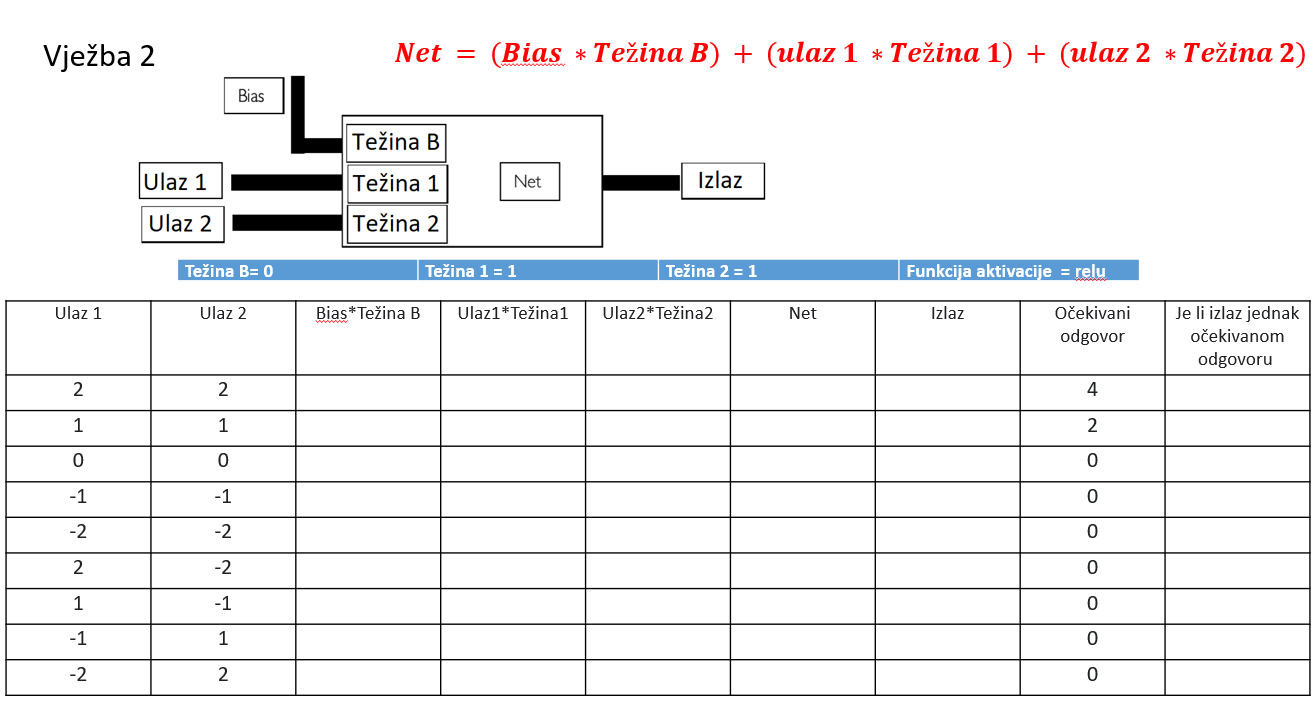 …preko jednostavne…
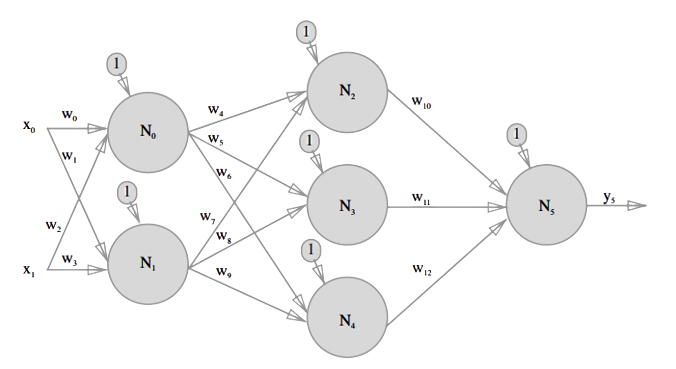 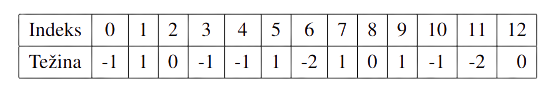 AKTIVACIJSKA FUNKCIJA - SIGMOIDALNA
…do konvolucijske neuronske mreže
Nadogradnja jednostavne višeslojne mreže
Ulazni sloj
Skriveni sloj 
Izlazni sloj
Arhitektura konvolucijskih neuronskih mreža pokazala se izrazito dobra u radu sa slikama i prepoznavanju značajki s istih
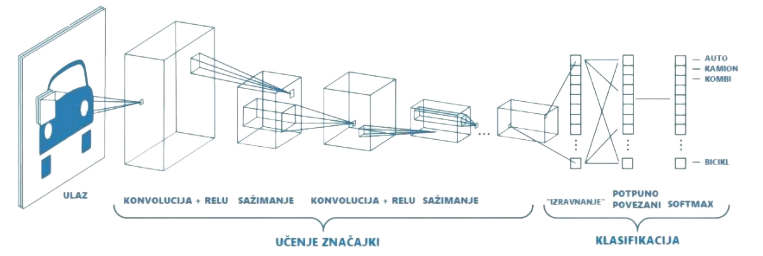 O aktivnosti
Cilj - uvođenje koncepta konvolucijske neuronske mreže kroz prepoznavanje objekata sa slike.
aktivnost zahtijeva osnovno razumijevanje matematike koja stoji iza umjetnih neurona (uključuje osnovnu matematiku, uključujući zbroj višekratnika i korištenje negativnih brojeva.  
Radni listići za učenike
Umjesto pitanja – PRIMJER U EXCELU
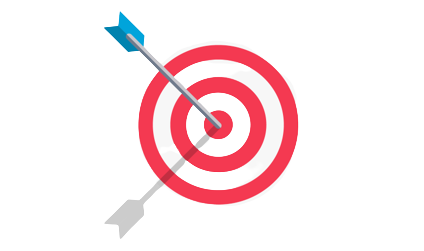 Ishodi
Nakon provedene aktivnosti učenici će moći:
Jednostavnim riječima objasniti što je konvolucijska neuronska mreža i kako djeluje.
Pokazati rad konvolucijskog sloja i sloja sažimanja na jednostavnom primjeru.
Koristite operacije zbrajanja i množenja kako bi razradili aktivnost konvolucijske neuronske mreže.
Predvidjeti sliku korištenjem konvolucijske neuronske mreže
Objasniti kako primjena konvolucijskih neuronskih mreža može pomoći u rješavanju različitih stvarnih problema u različitim domenama.
Tijek aktivnosti…zadatak…
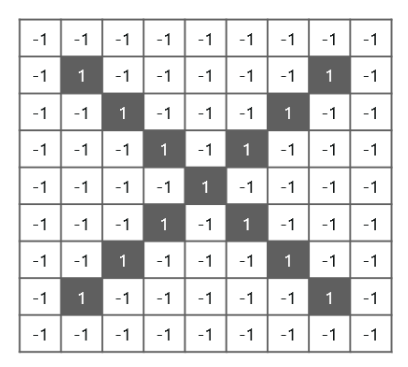 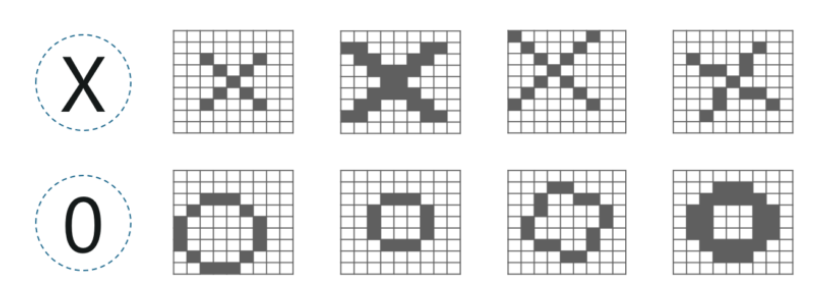 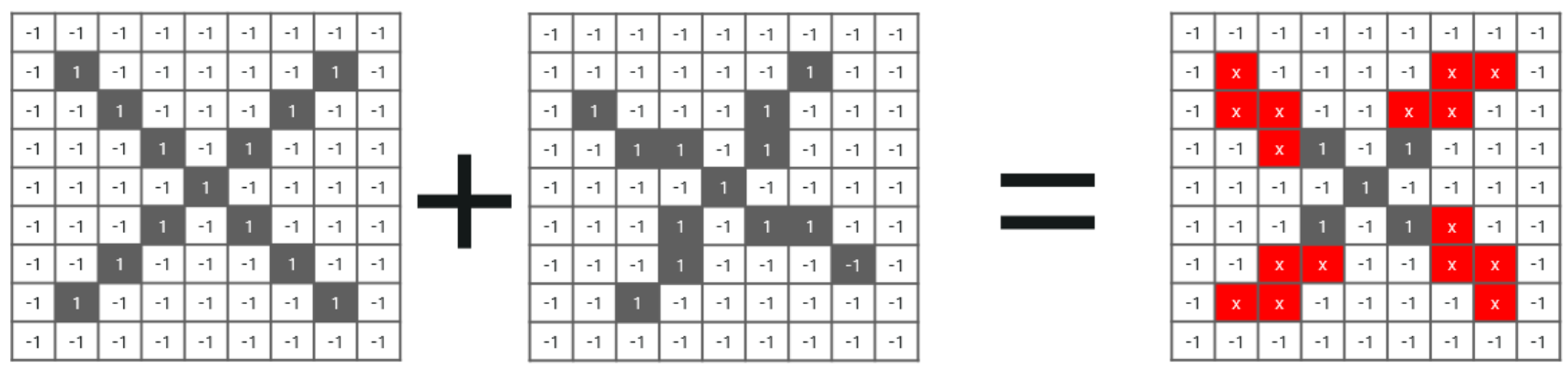 …konvolucija slike…
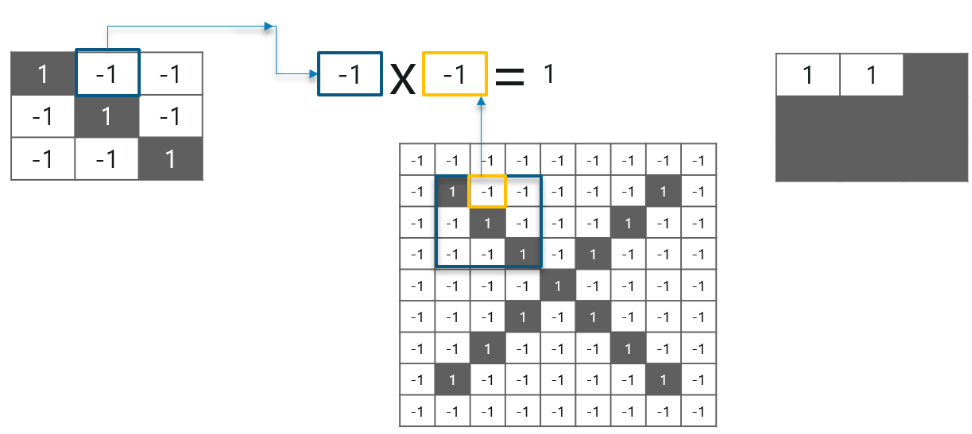 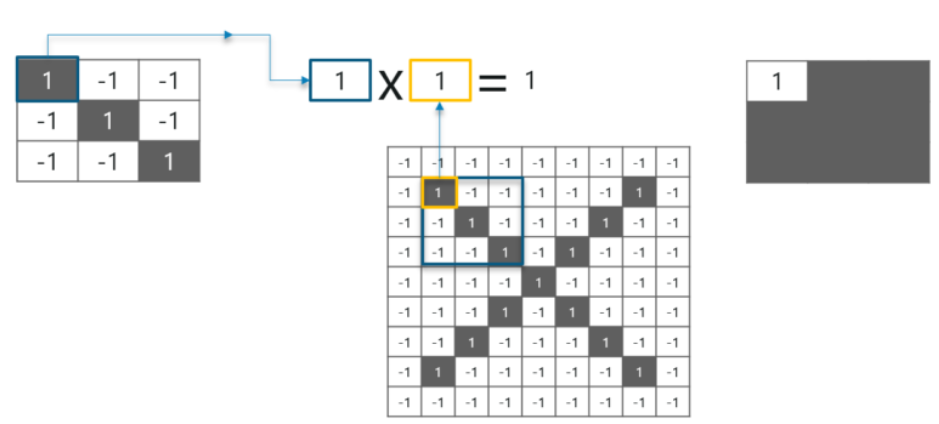 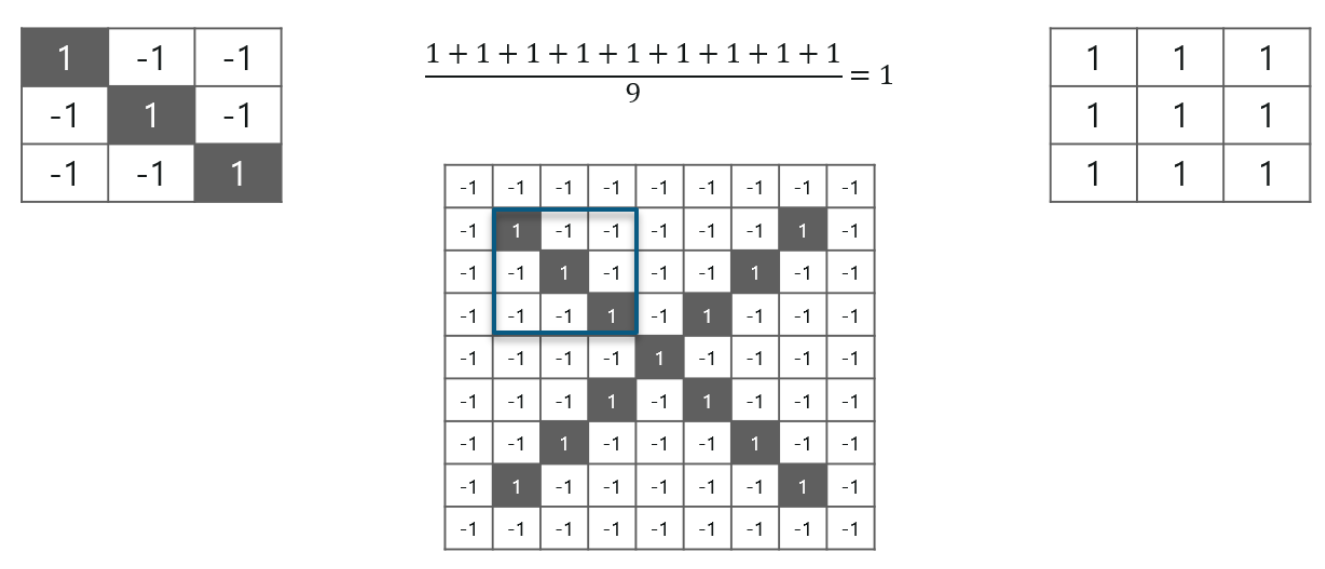 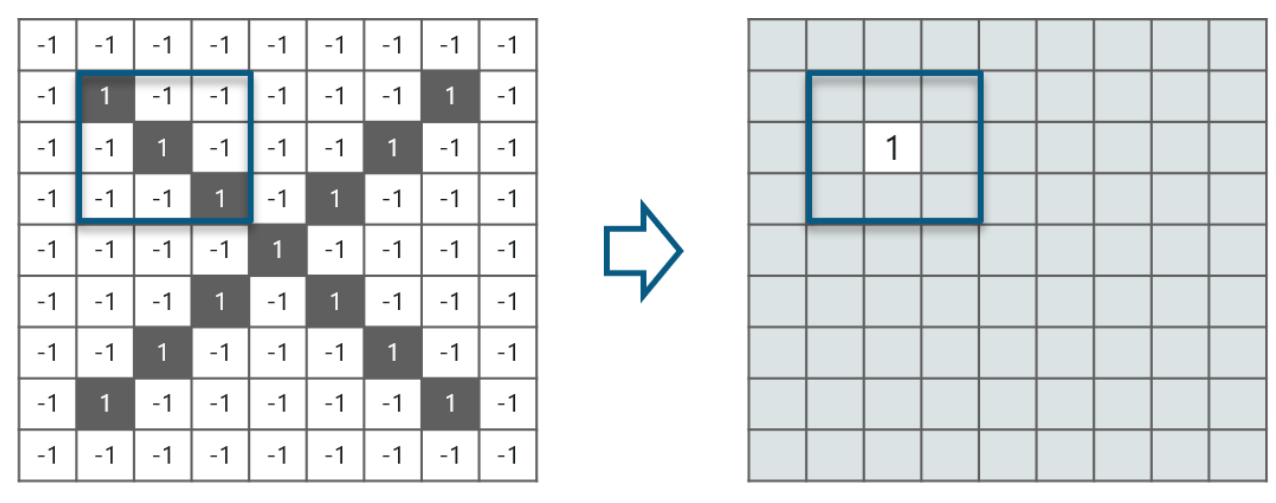 …
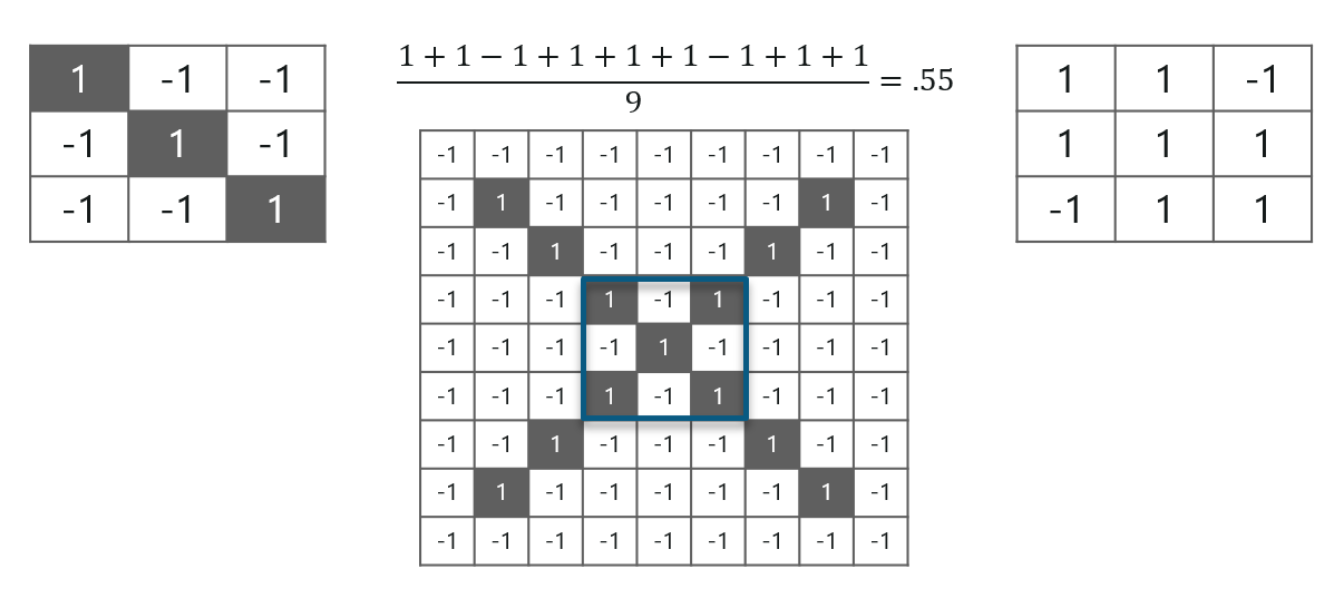 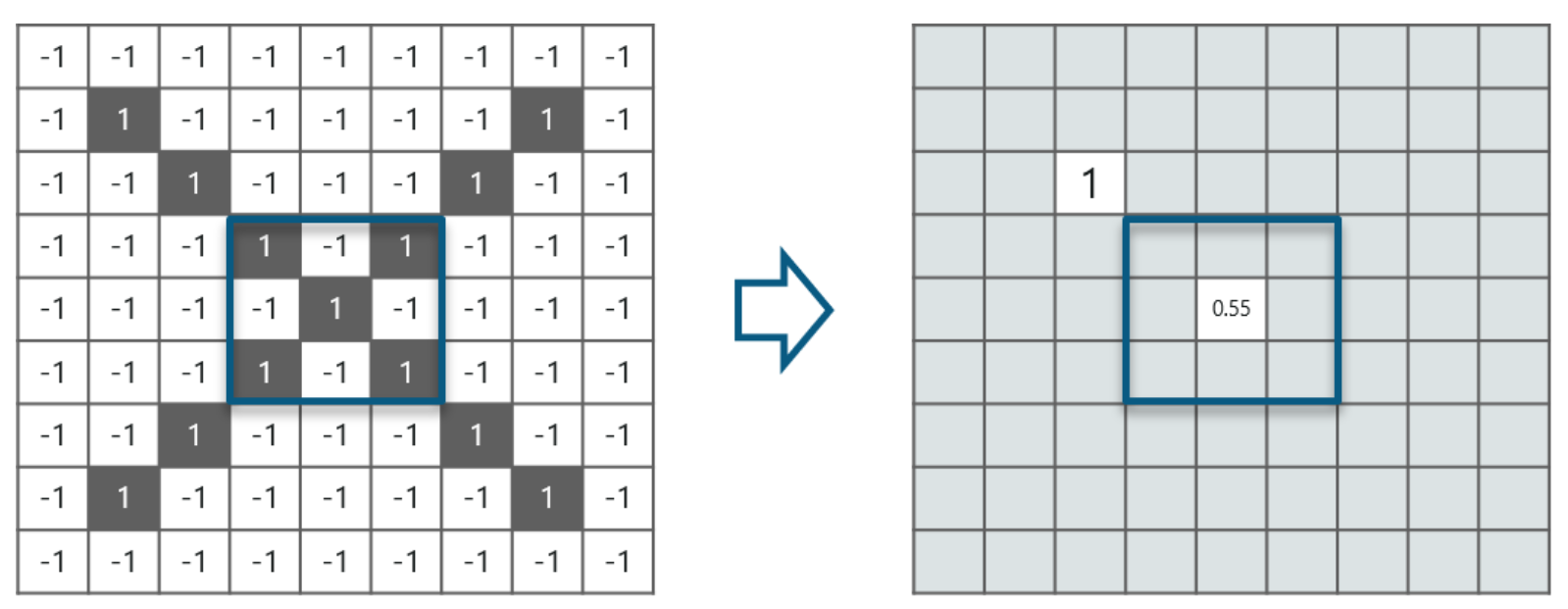 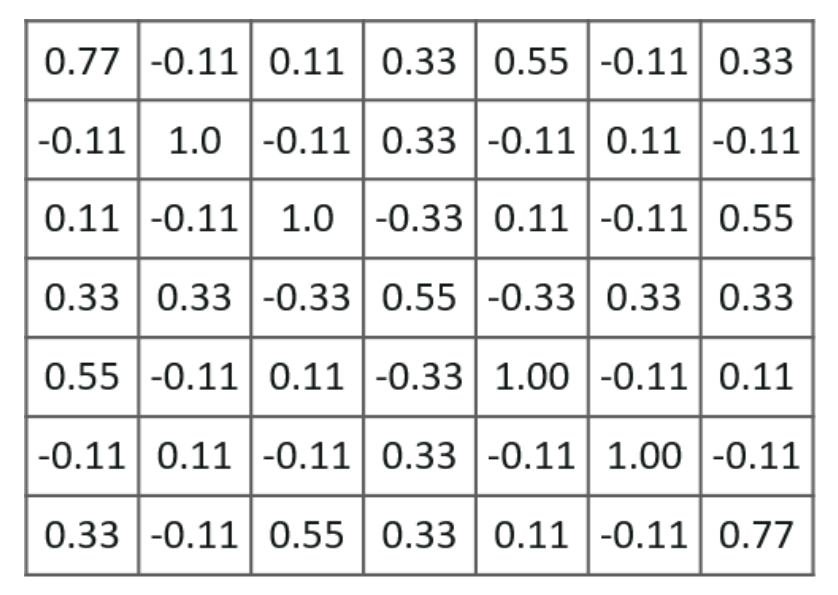 …
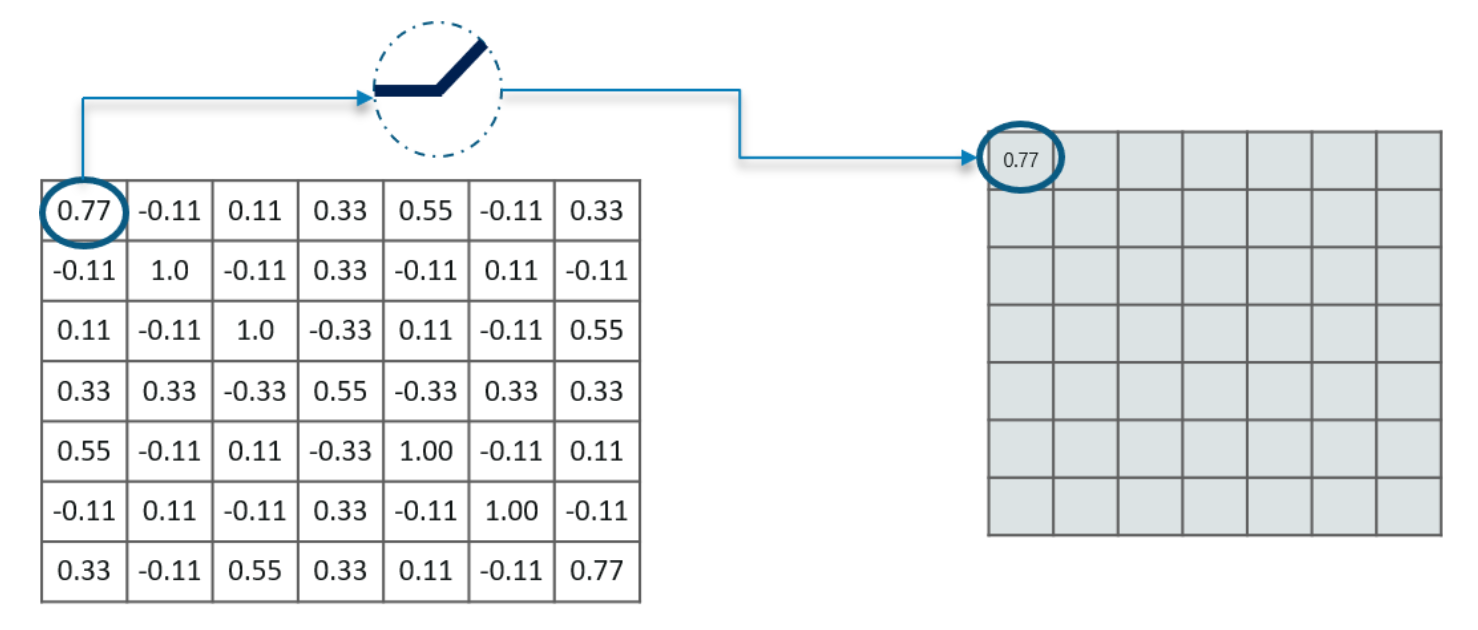 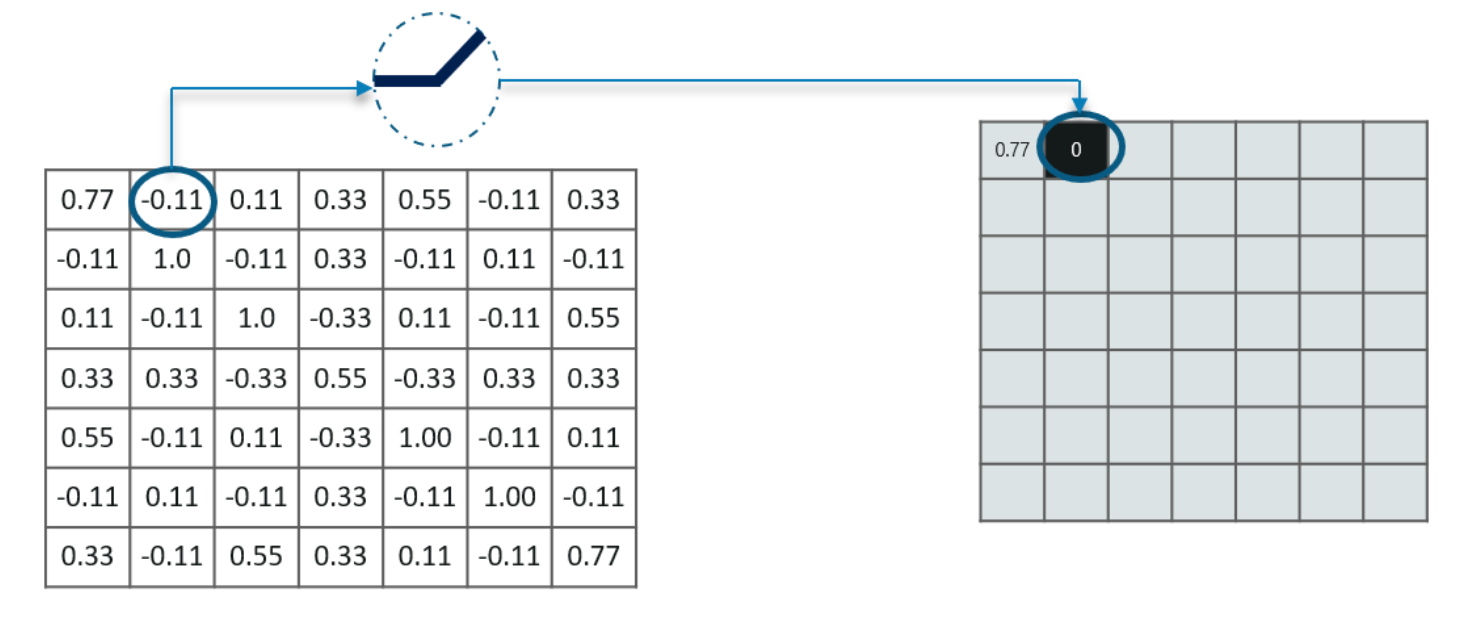 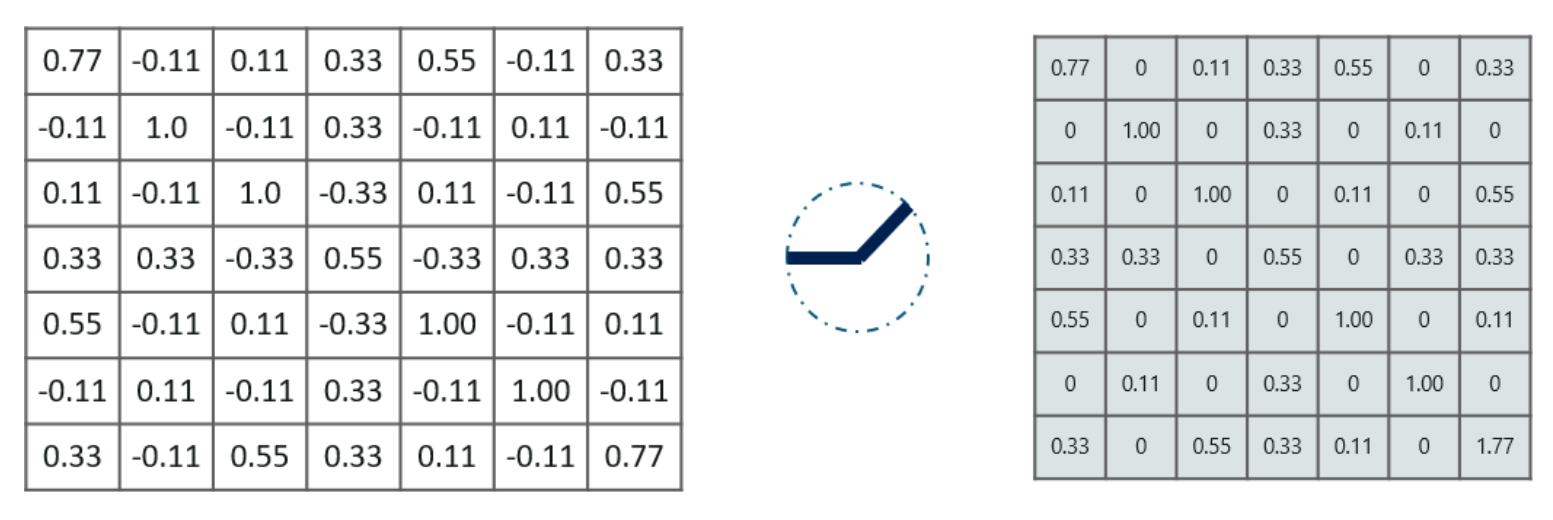 …
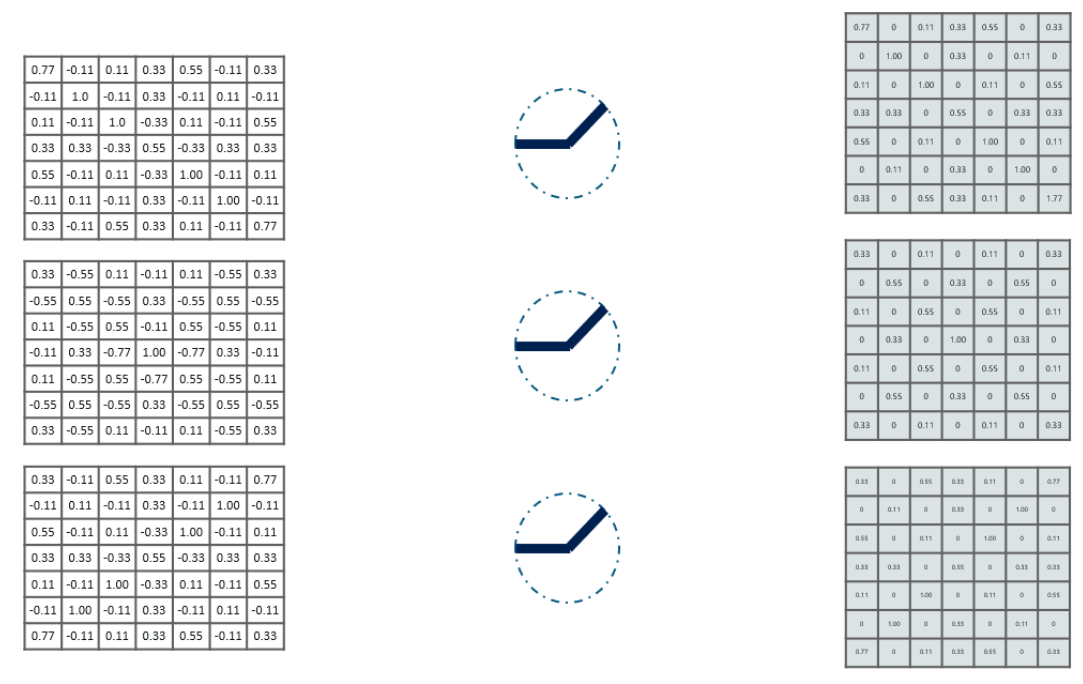 …
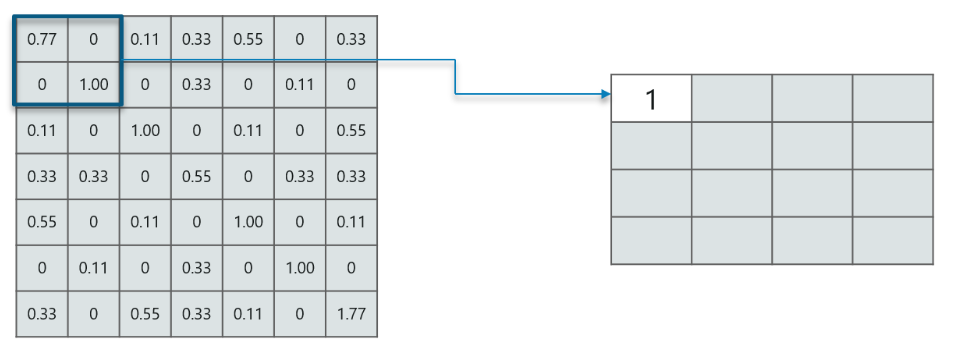 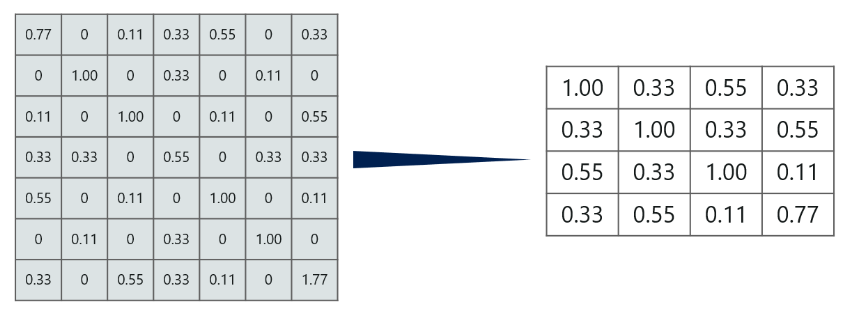 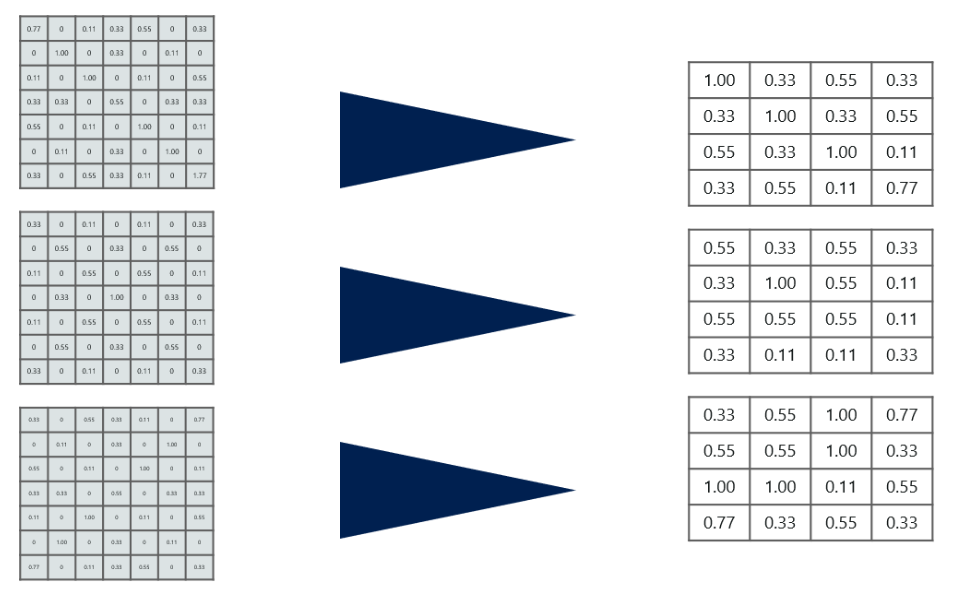 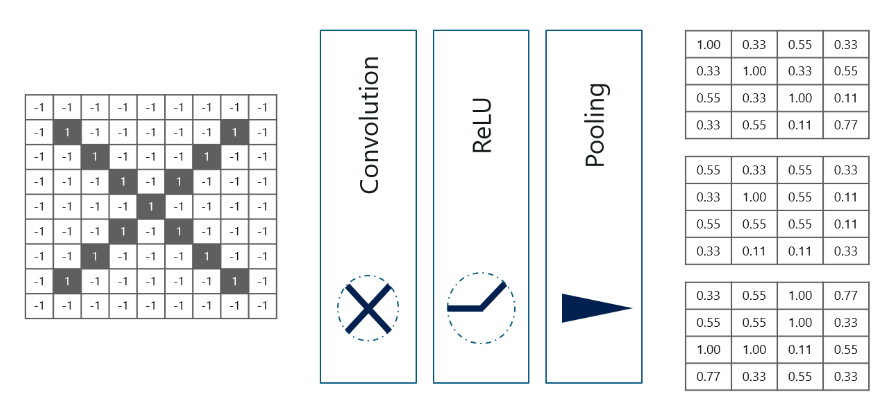 …
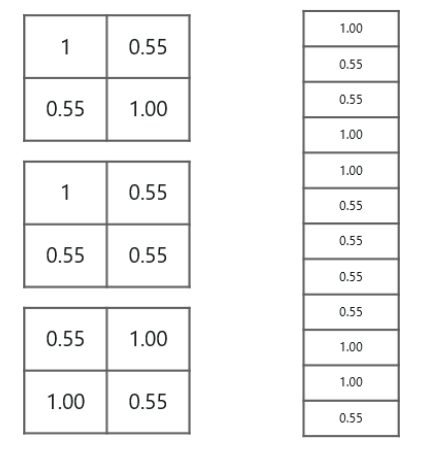 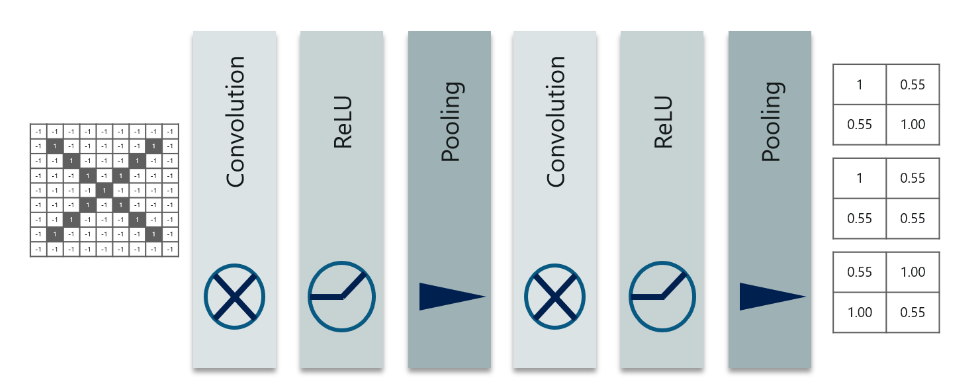 …
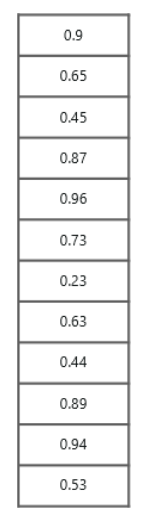 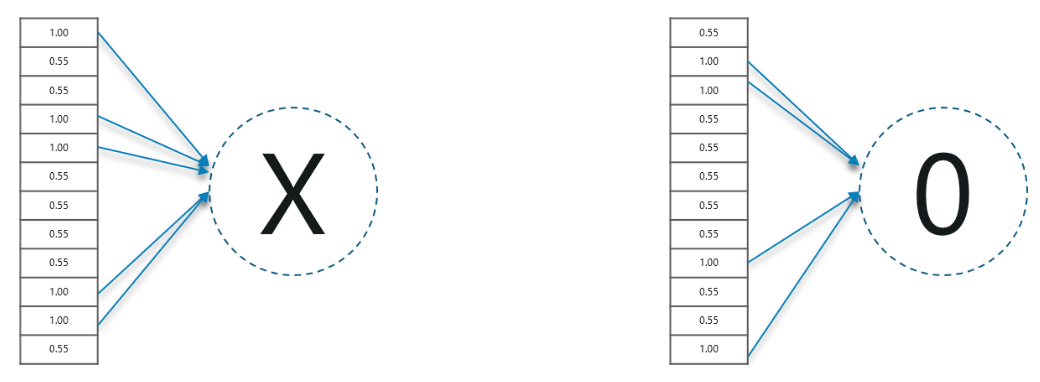 Primjer za kraj
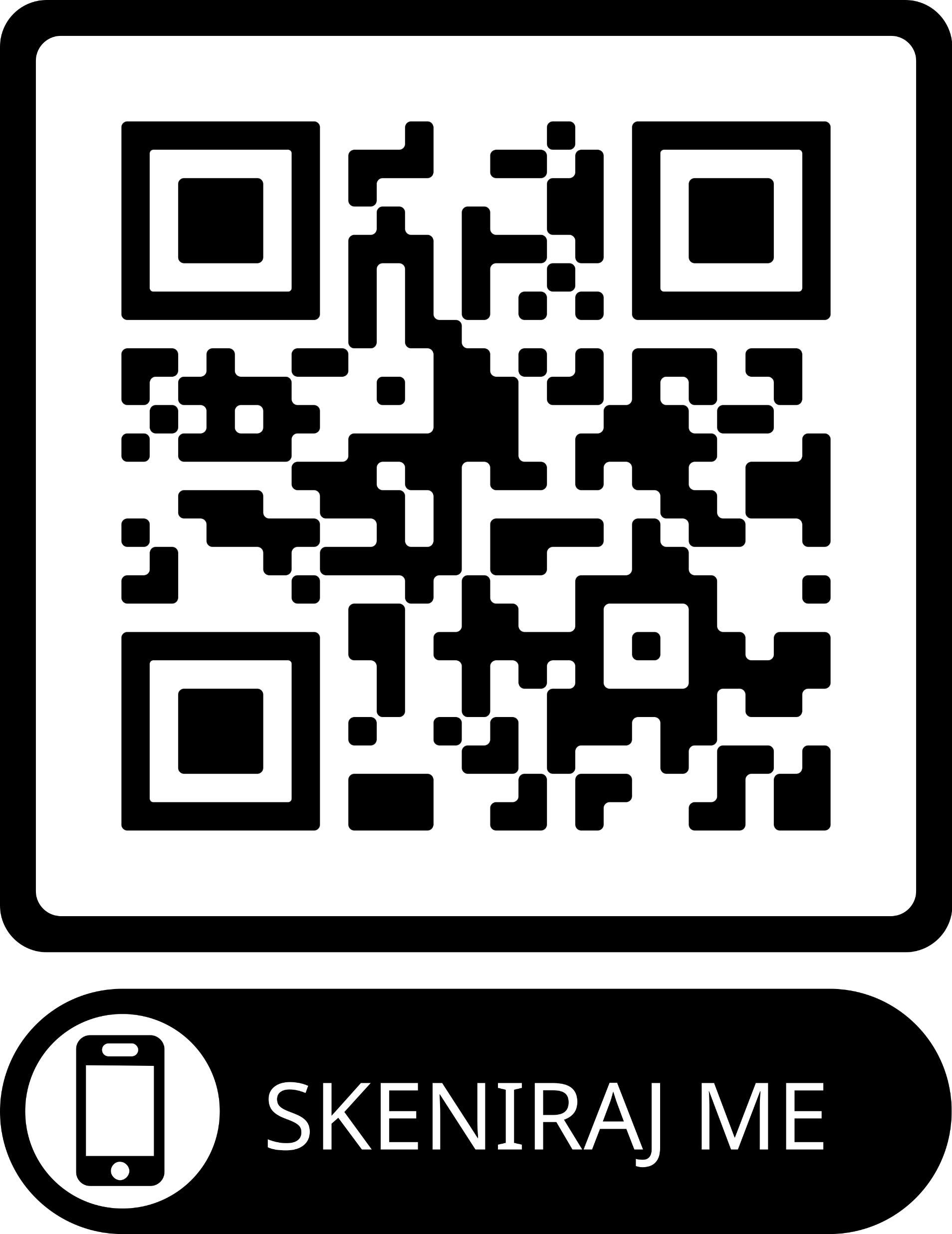 HVALA NA PAŽNJI!
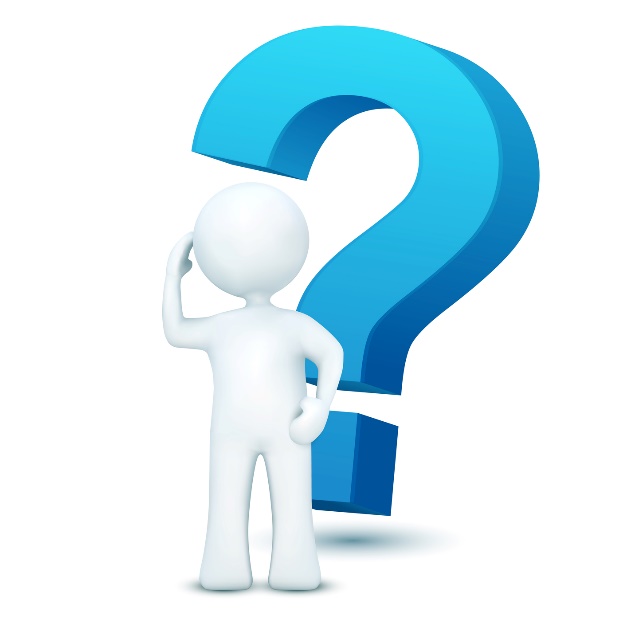 Ivan.vulic3@skole.hr
marija.borozan1@skole.hr